ペルソナ１：XXXタイプ
行動情報
心理情報
イメージ
ペルソナ１：XXXタイプ
行動情報
心理情報
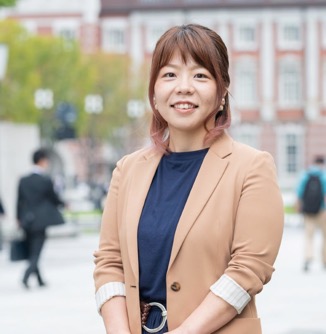